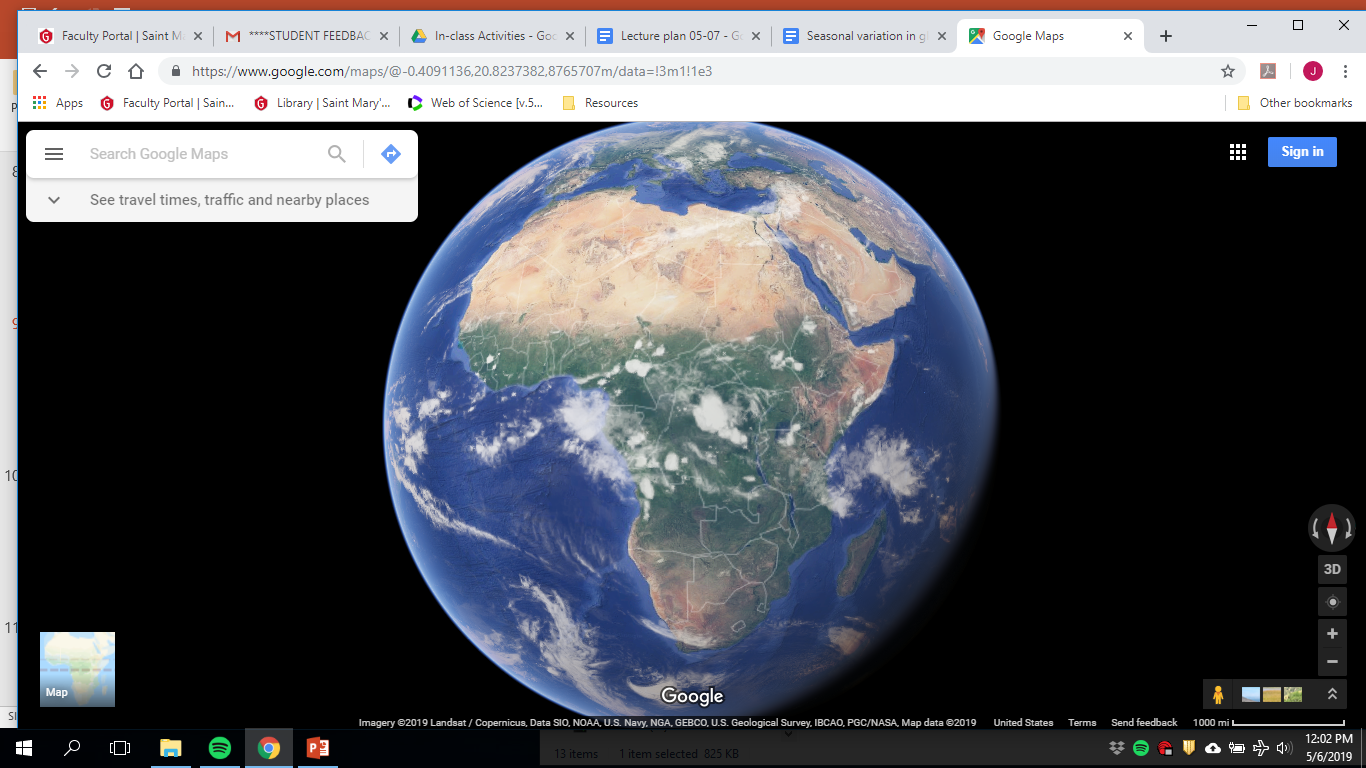 © Google Earth
[Speaker Notes: We’re going to do an exercise that will help you practice working with trophic efficiency and production.

Activity is set in Malawi: developing country in East Africa.]
The problem: overfishing in Lake Malawi
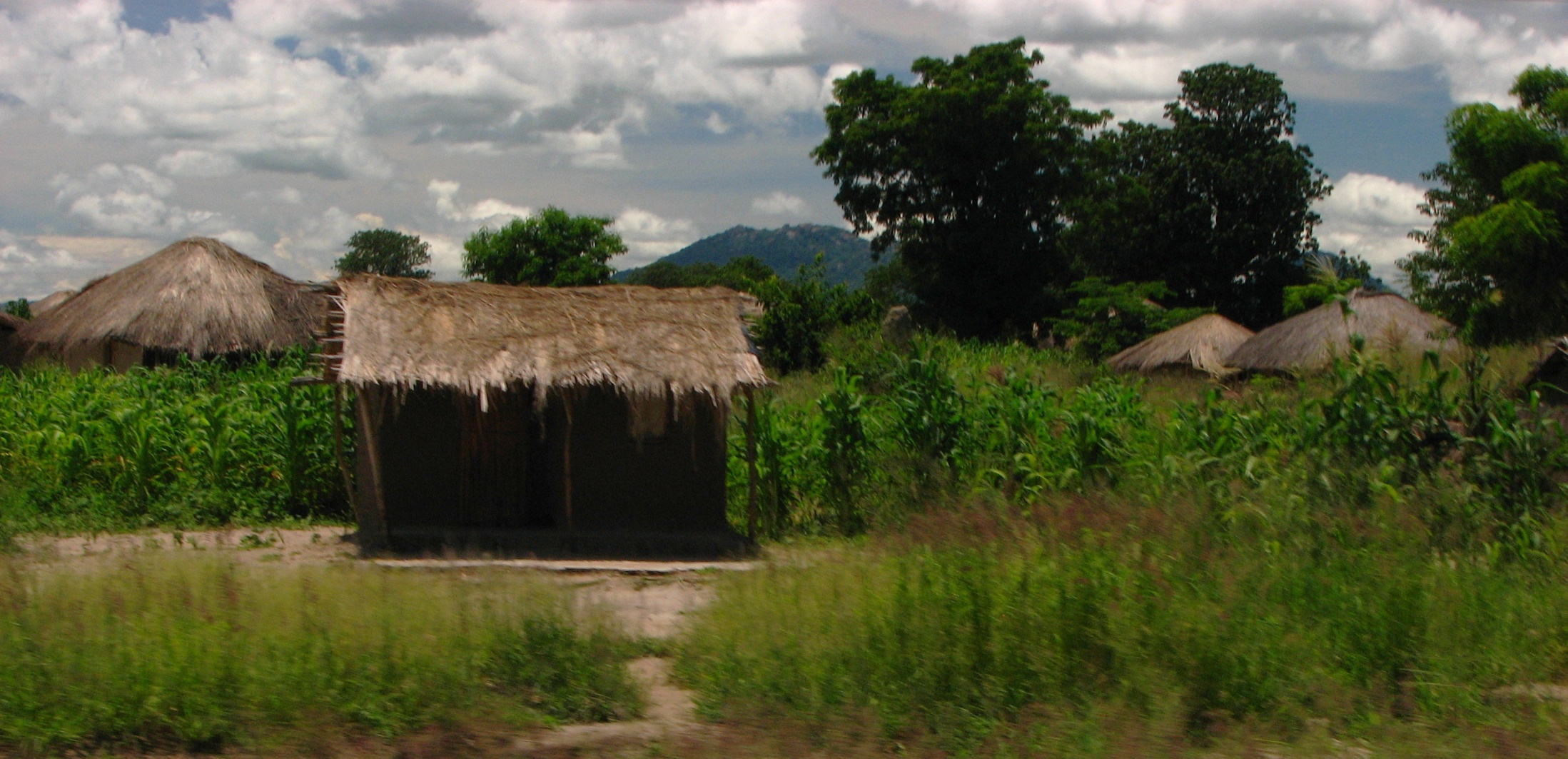 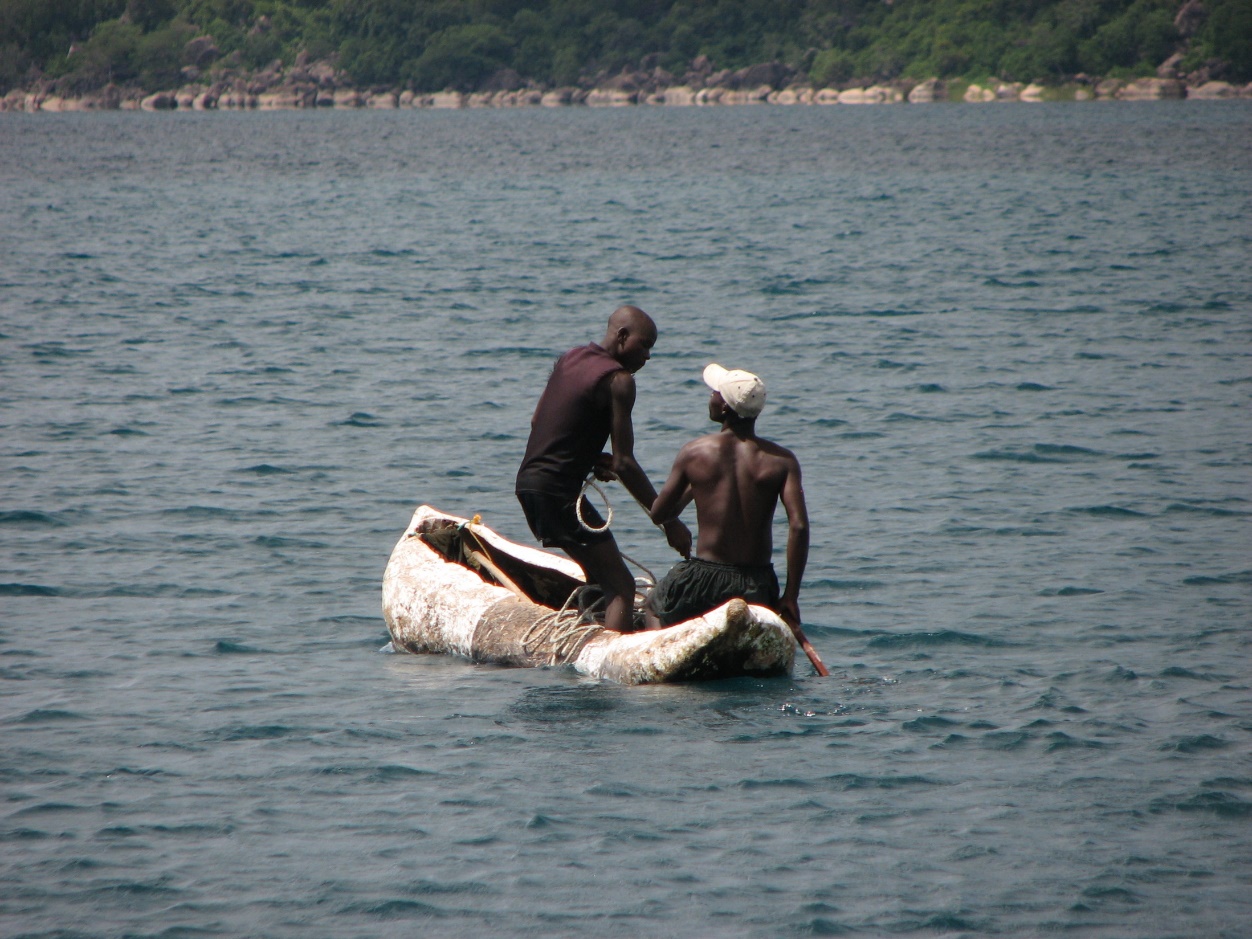 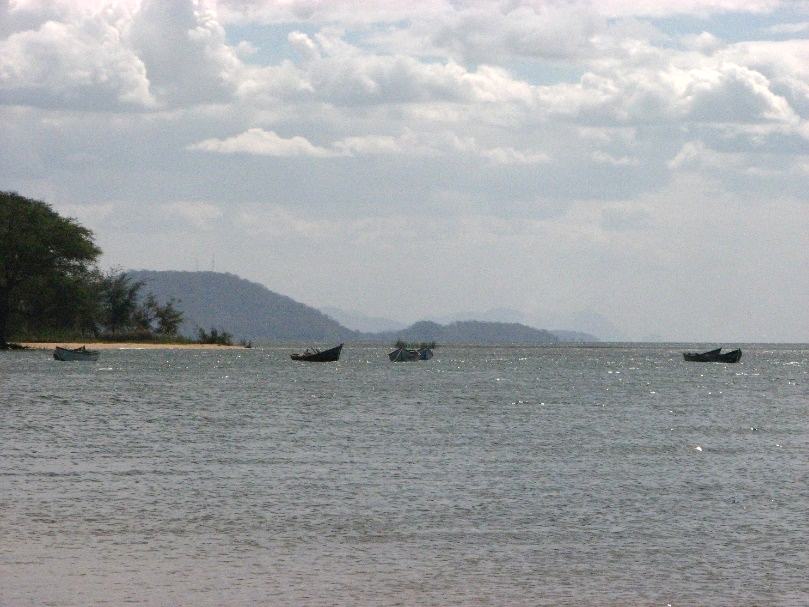 [Speaker Notes: Much of food production in Malawi comes from subsistence-based agriculture. (notice corn fields around village house)

1970s: fish from lake provided 70% animal protein and 40% total protein intake.
Since then fish consumption declined 60% due to decreases in catches and increase pop growth.

90% of annual fish production from small-scale fishermen. 
Most valuable fish is Chambo- declined from 10,000 tons per year to 4,000 since 1990.

Info from: National Fisheries and Aquaculture Policy 2016 http://www.unpei.org/sites/default/files/dmdocuments/Government%20of%20Malawi%20National%20Fisheries%20and%20Aquaculture%20Policy-%202016.pdf]
A solution? Aquaculture
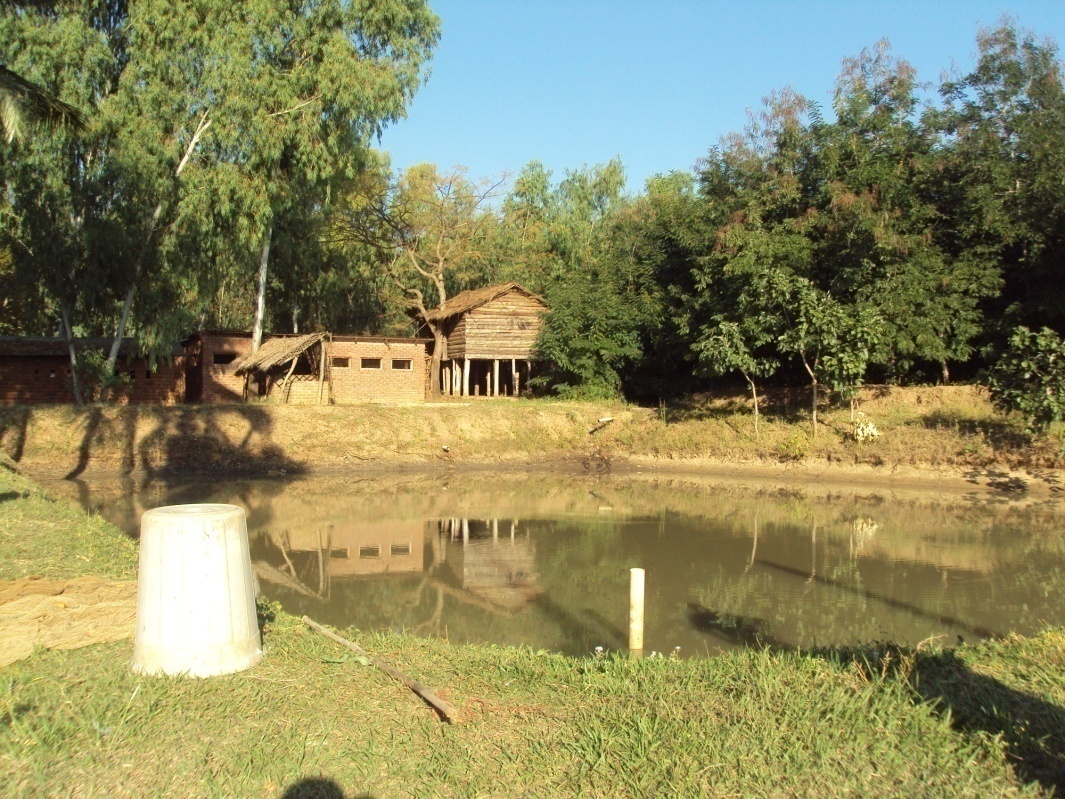 [Speaker Notes: How do you feed a growing population enough protein?
Aquaculture is a slowly growing industry: 800 tons per year in 2006 to 3,600 tons per year in 2015.

Cultivation of indigenous species in fish farming began in mid 1950s.
Expanded in 970s and 1980s with support from NGOs promoted wide adoption in Malawi. 

Malawi prohibits introduction of non-native fish species for aquaculture.]
Challenge: Build a sustainable pond
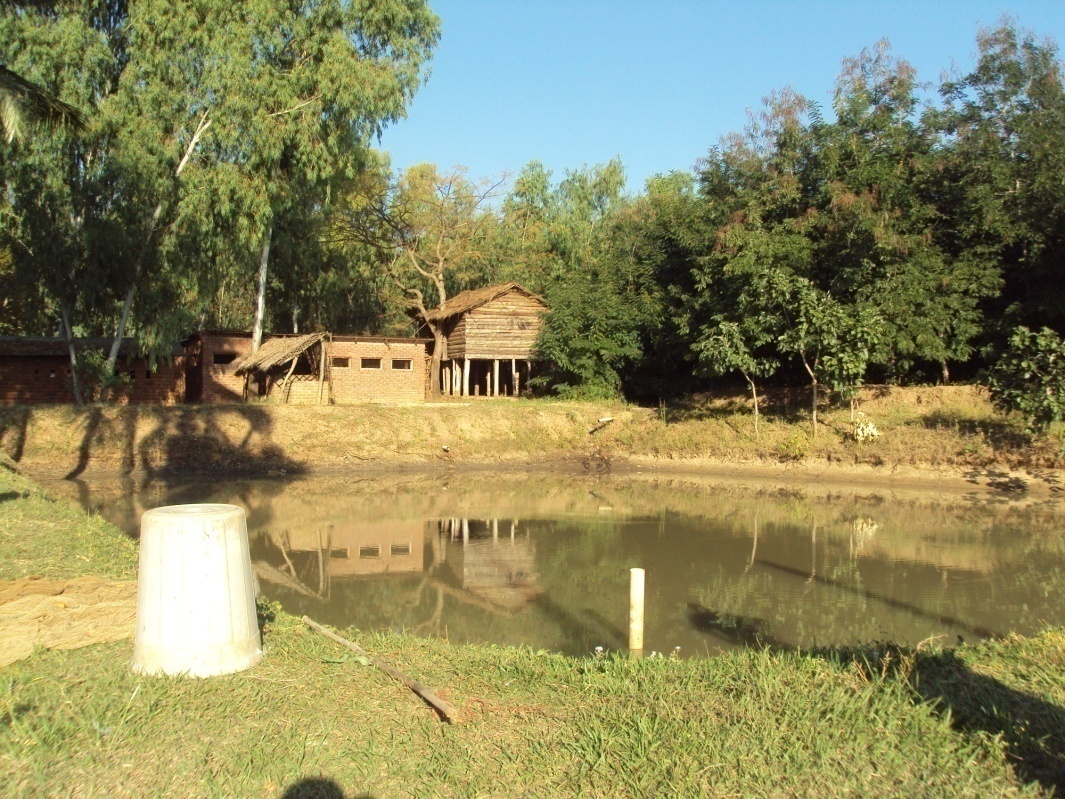 Shrimp
Catfish
Chambo
Detritus
Algae
[Speaker Notes: Your goal for the next part of class is to build a sustainable aquaculture pond to feed your village.
Can choose one of three sources of protein (differ in caloric density, protein content and human consumption efficiency).
Need to feed your stock.
Shrimp and Catfish both graze on algae and detritus. 
Initially no detritus in pond, but this will build up. Algae will grow there naturally.
Chambo will graze on algae.]
Challenge: Build a sustainable pond
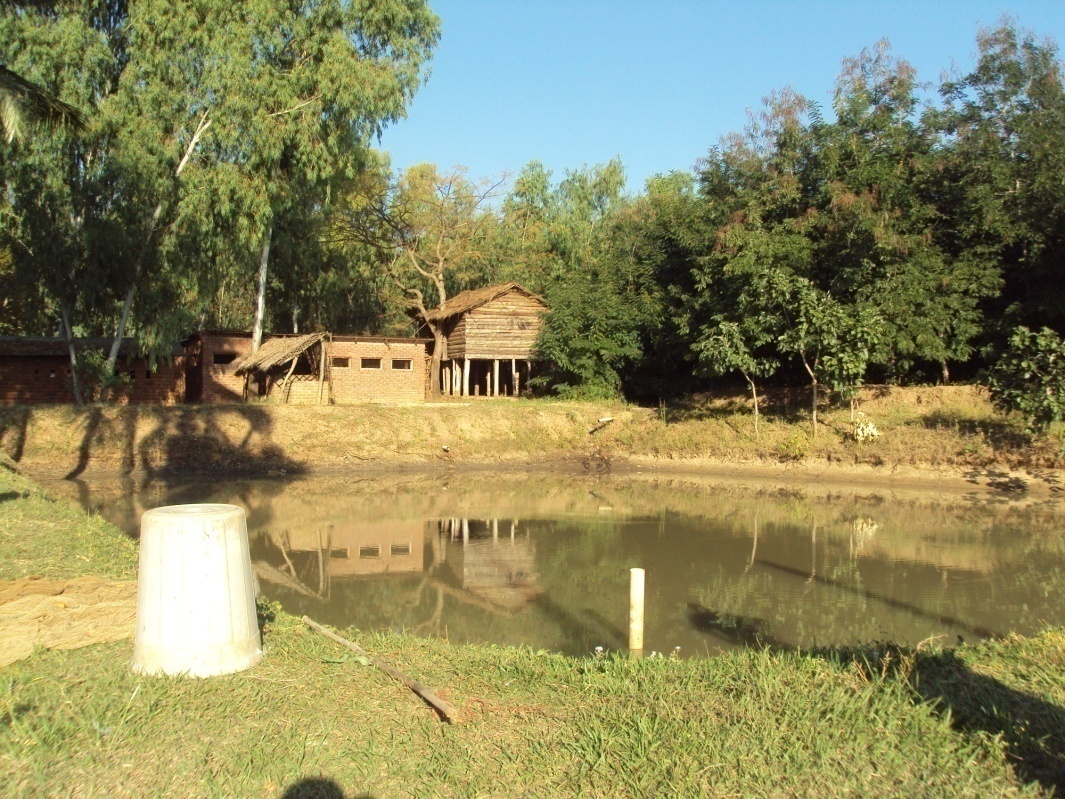 Shrimp
Catfish
Chambo
Zooplankton
Detritus
Algae
[Speaker Notes: If there are zooplankton, Chambo will switch to mostly eating these over algae.

How does energy enter this system?]
Challenge: Build a sustainable pond
Fish Meal
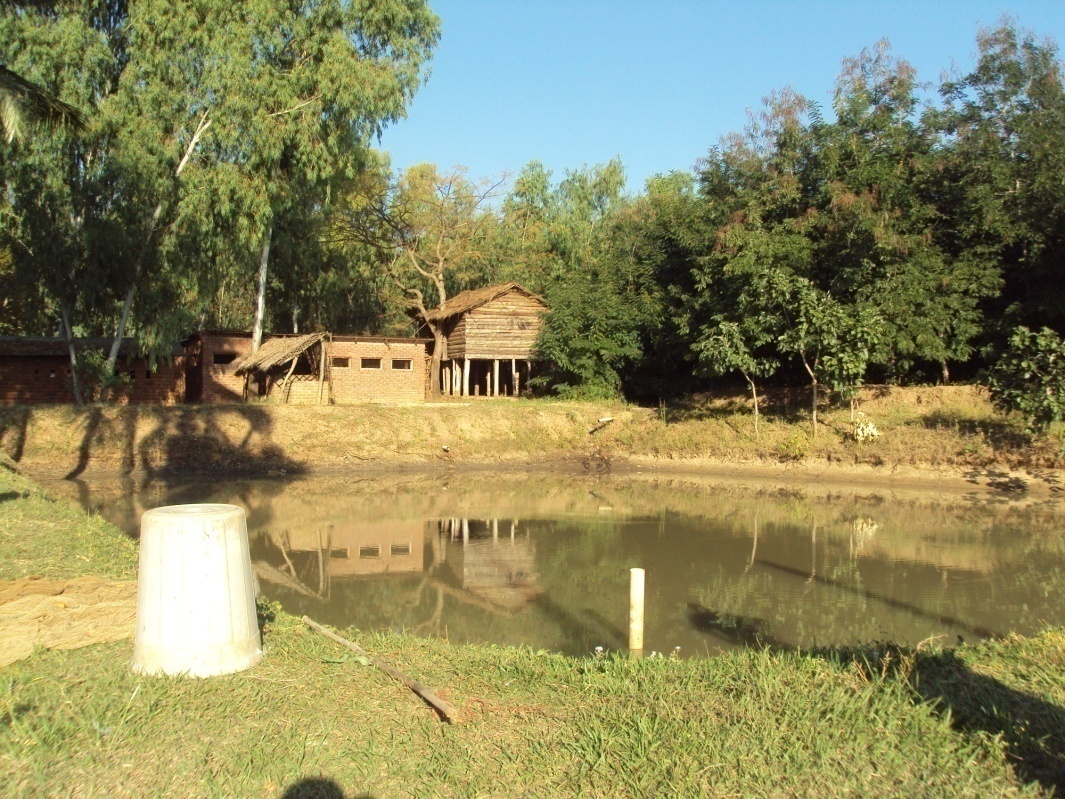 Shrimp
Catfish
Chambo
Zooplankton
Detritus
Algae
Chicken Manure
Fertilizer
[Speaker Notes: Energy enters through primary production of algae.
Can supplement natural levels of primary production in three ways.
Give fish supplemental fish meal that you purchase from a supplier.
Add commercial fertilizers to pond which increases primary production.
Augment detritus in pond by putting in waste products from village chickens. This also fertilizes the pond and increases primary production.]
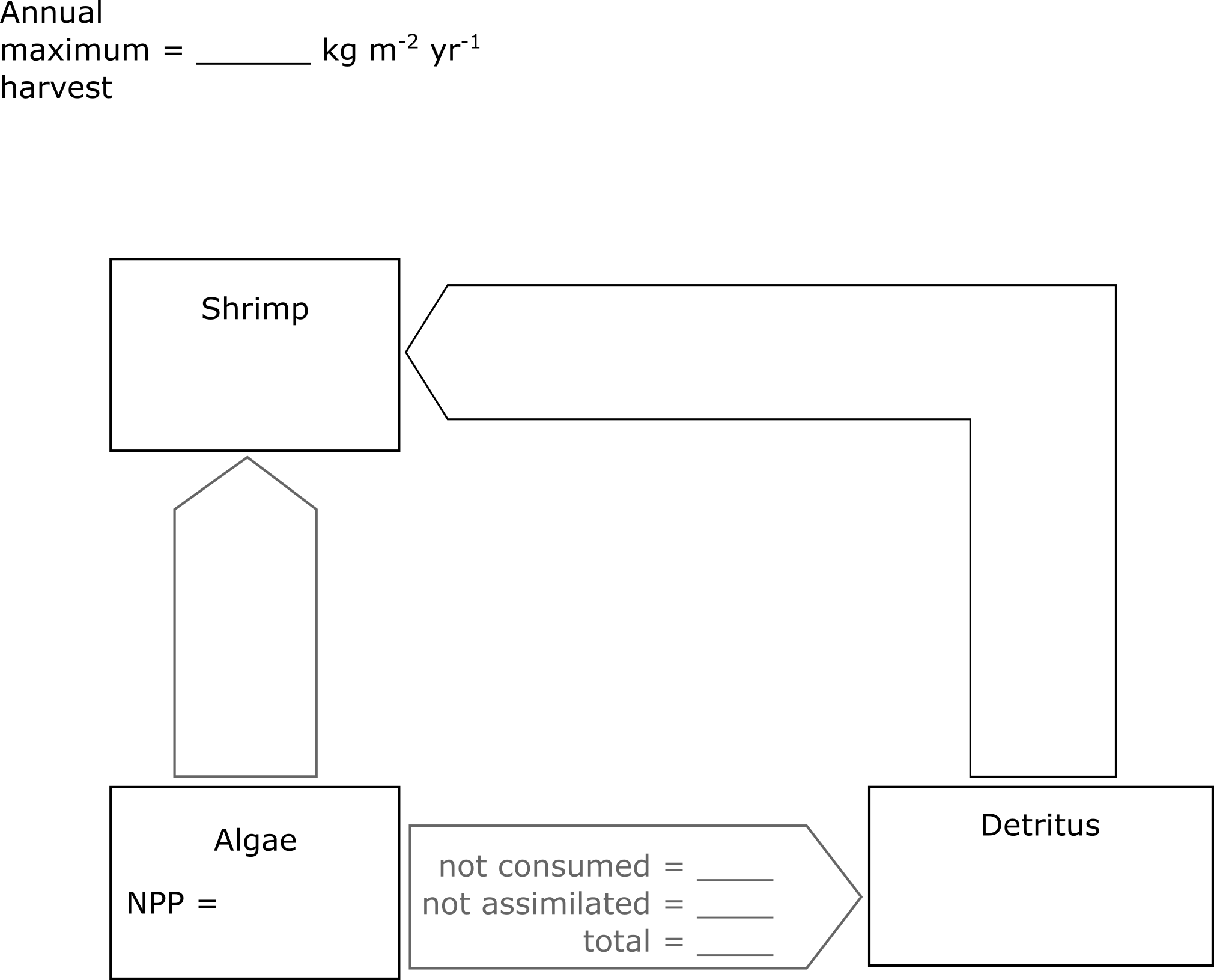 [Speaker Notes: Optional: go through how to fill out the diagram]
Discussion
Which food do chambo consume most efficiently?
Why might this be the case?
Why is it more energetically efficient to give fish meal than fertilize?
What happens when we add exogenous inputs (manure or fish meal)? How will does this shift net ecosystem production?
What will happen to dissolved O2? 
What assumptions have we made in estimating secondary production? What is unrealistic about these assumptions?
Dept. of Agriculture: “One of the major problems identified with commercial aquaculture is that the species cultured are slow growing and have a poor feed conversion, making the products of aquaculture expensive to produce.”
What else makes the process expensive? Other considerations?
[Speaker Notes: While students work, make table on board for them to record their final numbers:

Species
Fish meal supply rate
Added fertilizer (organic or inorganic and supply rate)
Max harvest rate (e.g. secondary production)
Annual total consumable production (from whole pond)
Annual protein production
Annual caloric production]
Complete before the Case Study.

I could calculate secondary production from primary production using trophic efficiency data.
Disagree	1	2	3	4	5	Agree

I could explain why secondary production is always less than primary production
Disagree	1	2	3	4	5	Agree

Detritus in ecosystems is primarily generated from unconsumed and unassimilated biomass.
Disagree	1	2	3	4	5	Agree
Complete before the Case Study.

I could calculate secondary production from primary production using trophic efficiency data.
Disagree	1	2	3	4	5	Agree

I could explain why secondary production is always less than primary production
Disagree	1	2	3	4	5	Agree

Detritus in ecosystems is primarily generated from unconsumed and unassimilated biomass.
Disagree	1	2	3	4	5	Agree
Complete before the Case Study.

I could calculate secondary production from primary production using trophic efficiency data.
Disagree	1	2	3	4	5	Agree

I could explain why secondary production is always less than primary production
Disagree	1	2	3	4	5	Agree

Detritus in ecosystems is primarily generated from unconsumed and unassimilated biomass.
Disagree	1	2	3	4	5	Agree
Complete before the Case Study.

I could calculate secondary production from primary production using trophic efficiency data.
Disagree	1	2	3	4	5	Agree

I could explain why secondary production is always less than primary production
Disagree	1	2	3	4	5	Agree

Detritus in ecosystems is primarily generated from unconsumed and unassimilated biomass.
Disagree	1	2	3	4	5	Agree
Complete after the Case Study.

I could calculate secondary production from primary production using trophic efficiency data.
Disagree	1	2	3	4	5	Agree

I could explain why secondary production is always less than primary production
Disagree	1	2	3	4	5	Agree

Detritus in ecosystems is primarily generated from unconsumed and unassimilated biomass.
Disagree	1	2	3	4	5	Agree

Additional Feedback:
Complete after the Case Study.

I could calculate secondary production from primary production using trophic efficiency data.
Disagree	1	2	3	4	5	Agree

I could explain why secondary production is always less than primary production
Disagree	1	2	3	4	5	Agree

Detritus in ecosystems is primarily generated from unconsumed and unassimilated biomass.
Disagree	1	2	3	4	5	Agree

Additional Feedback:
Complete after the Case Study.

I could calculate secondary production from primary production using trophic efficiency data.
Disagree	1	2	3	4	5	Agree

I could explain why secondary production is always less than primary production
Disagree	1	2	3	4	5	Agree

Detritus in ecosystems is primarily generated from unconsumed and unassimilated biomass.
Disagree	1	2	3	4	5	Agree

Additional Feedback:
Complete after the Case Study.

I could calculate secondary production from primary production using trophic efficiency data.
Disagree	1	2	3	4	5	Agree

I could explain why secondary production is always less than primary production
Disagree	1	2	3	4	5	Agree

Detritus in ecosystems is primarily generated from unconsumed and unassimilated biomass.
Disagree	1	2	3	4	5	Agree

Additional Feedback: